MODULE IINTRODUCTION
Introduction to Mechatronics- Systems- Concepts of Mechatronics approach- Need for Mechatronics- Emerging area of Mechatronics- Sequential controllers.
Introduction to Sensors & Transducers – Performance Terminology- Sensors for motion and position measurement, force, torque, tactile, temperature sensors, ultrasonic sensors, hall-effect sensors. Selection of sensors for different applications, Signal Conditioning.
2/23/2018
S RAJARAJAN, Asst Prof, BSARC.
1
INTRODUCTION
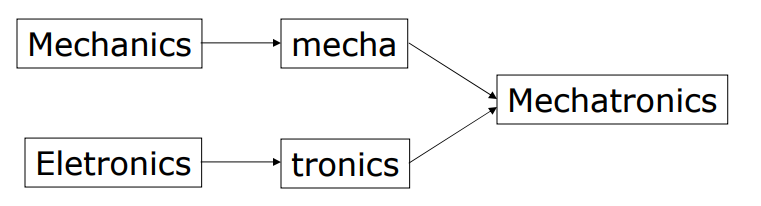 Synergistic integration - mechanical engineering with electronics and intelligent computer control - design and manufacturing - industrial products and processes.
2/23/2018
S RAJARAJAN, Asst Prof, BSARC.
2
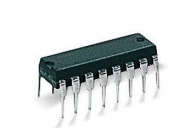 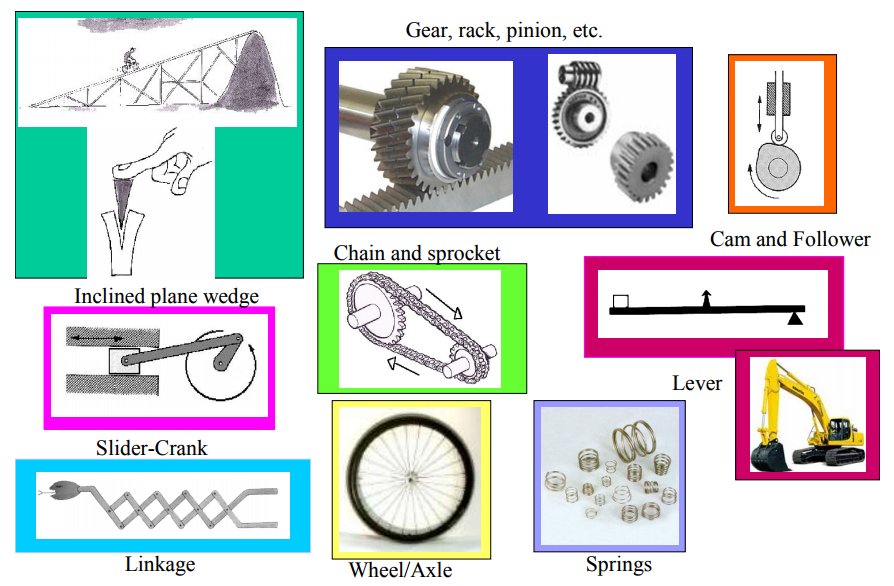 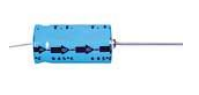 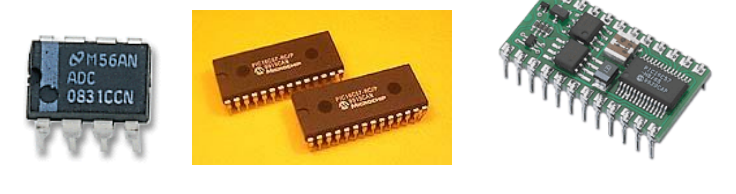 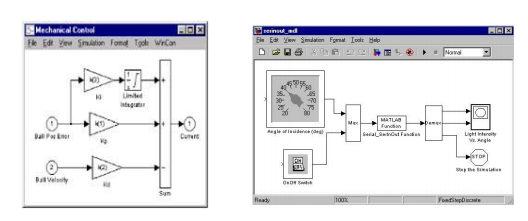 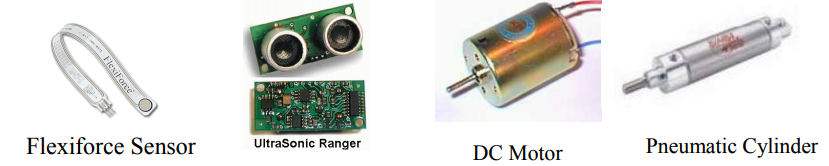 2/23/2018
3
S RAJARAJAN, Asst Prof, BSARC.
BASIC ELEMENTS OF MECHATRONICS
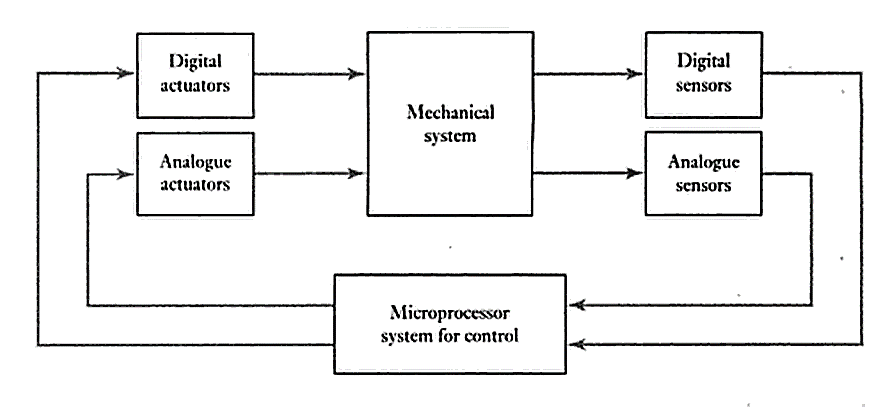 2/23/2018
S RAJARAJAN, Asst Prof, BSARC.
4
NEED FOR MECHATRONICS
Better design of products
Better process planning
Reliable and quality oriented products
Intelligent process control
Batch production
Changing design perspective
Ease of reconfiguration of process
Demand for increased flexibility
Dynamic market condition
2/23/2018
S RAJARAJAN, Asst Prof, BSARC.
5
EMERGING AREA OF MECHATRONICS
Automation and Robotics
Computer integrated manufacturing
Unmanned vehicles
CNC machines
Sensing & control system
Automobile
Human machine interface
Medical diagnosis
2/23/2018
S RAJARAJAN, Asst Prof, BSARC.
6
SYSTEM
Box / block diagram – i/p & o/p – concerned only with relationship between i/p & o/p
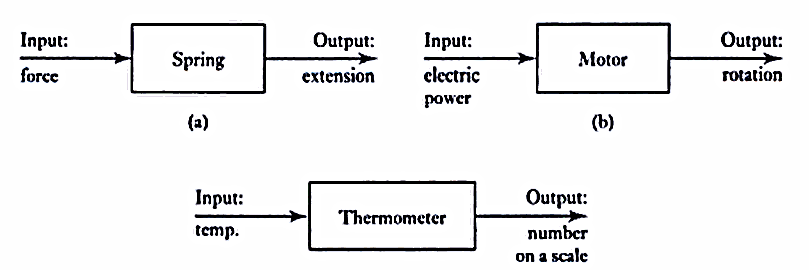 2/23/2018
S RAJARAJAN, Asst Prof, BSARC.
7
MODELLING OF SYSTEM
Represents real behavior of the system by mathematical equation
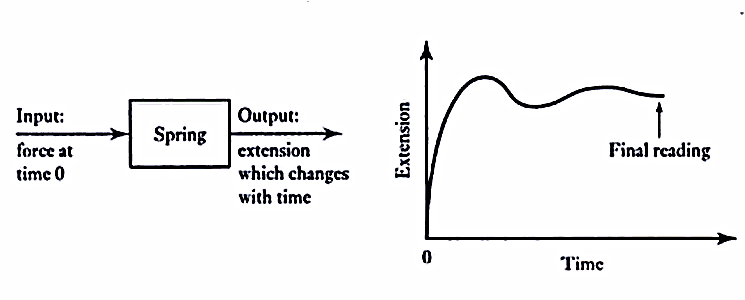 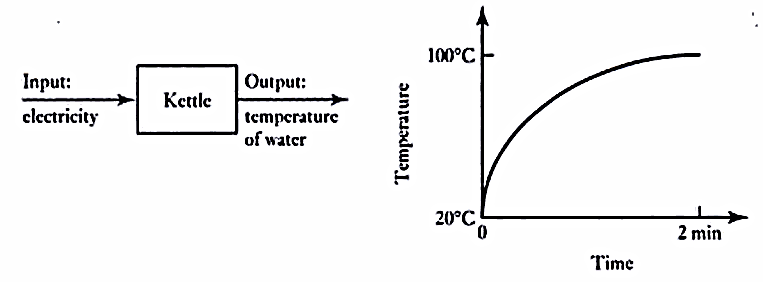 2/23/2018
S RAJARAJAN, Asst Prof, BSARC.
8
CONNECTED SYSTEMS
Interconnected blocks – each block with specific functions
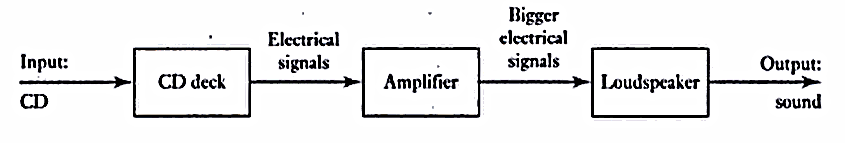 2/23/2018
S RAJARAJAN, Asst Prof, BSARC.
9
MEASUREMENT SYSTEMS
Used for making measurements
Elements:
Sensor
Signal conditioner
Display
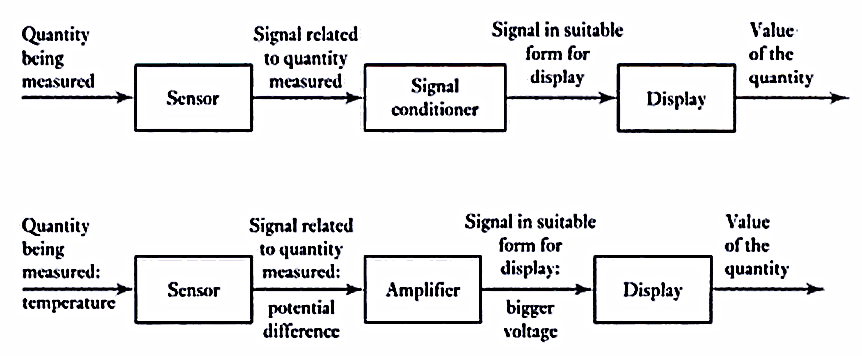 2/23/2018
S RAJARAJAN, Asst Prof, BSARC.
10
CONTROL SYSTEMS
Particular value

Sequence of events





Event to occur or not
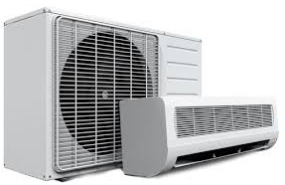 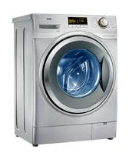 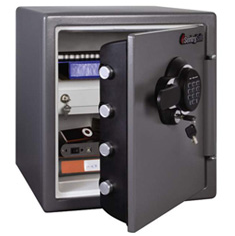 2/23/2018
S RAJARAJAN, Asst Prof, BSARC.
11
FEEDBACK CONTROL
Signals feedback from the output
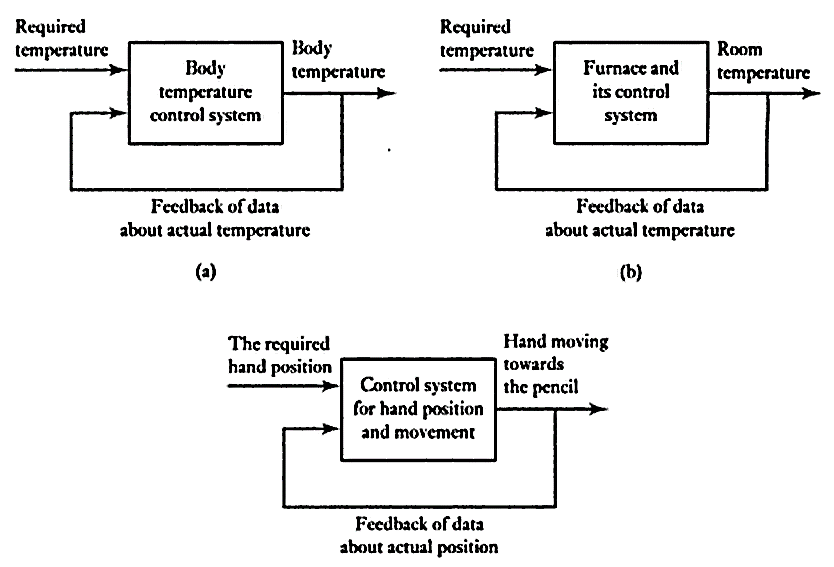 2/23/2018
S RAJARAJAN, Asst Prof, BSARC.
12
TYPES OF CONTROL SYSTEM
Open loop control system ( event to happen or not)
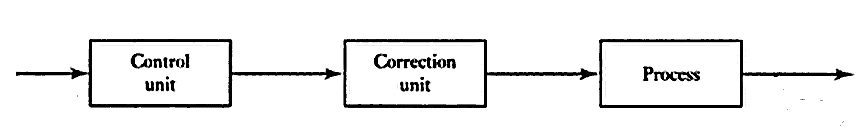 Output
Input
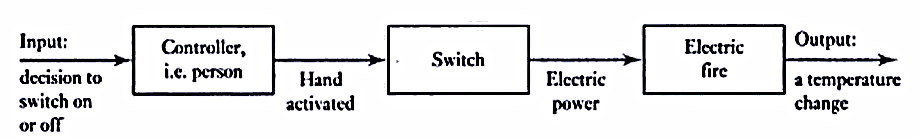 2/23/2018
S RAJARAJAN, Asst Prof, BSARC.
13
Cont…
Closed loop control system (to a value)
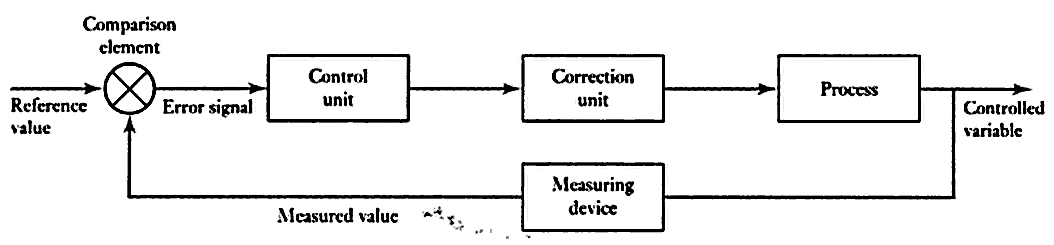 Output
Input
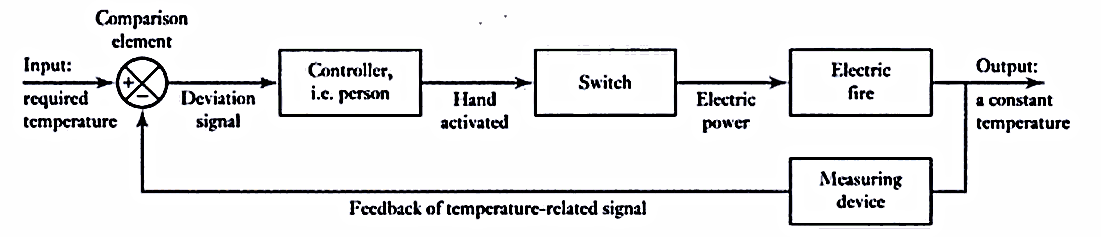 2/23/2018
S RAJARAJAN, Asst Prof, BSARC.
14
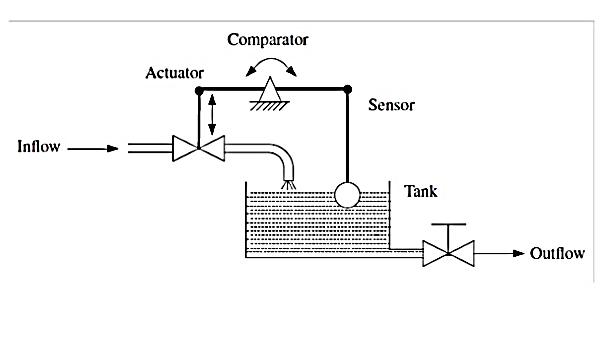 2/23/2018
S RAJARAJAN, Asst Prof, BSARC.
15
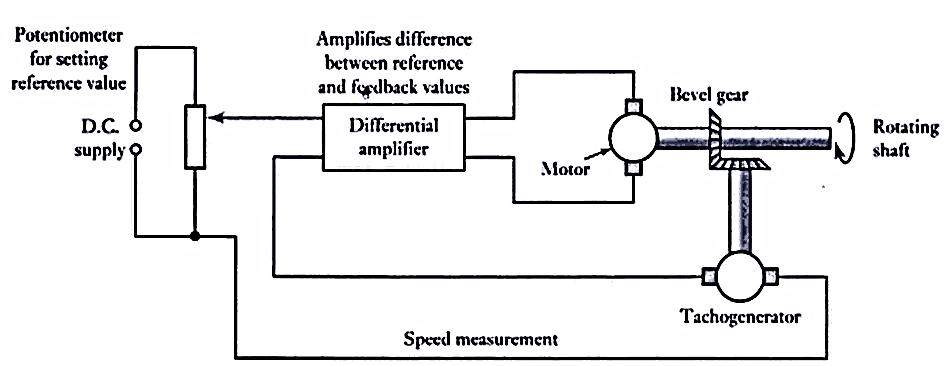 2/23/2018
S RAJARAJAN, Asst Prof, BSARC.
16
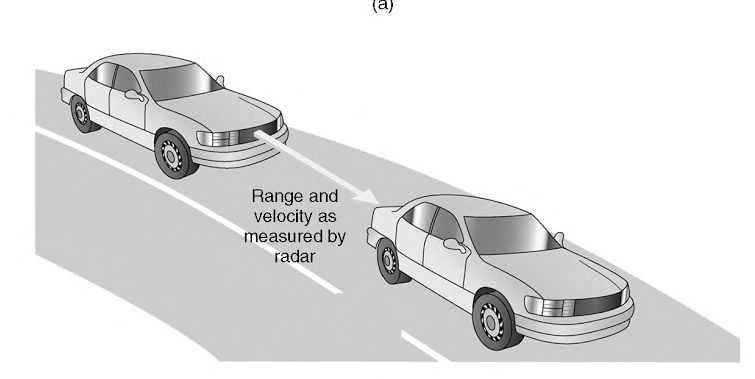 2/23/2018
S RAJARAJAN, Asst Prof, BSARC.
17
SEQUENTIAL CONTROLLER
Controls the action in a time or event driven sequence.
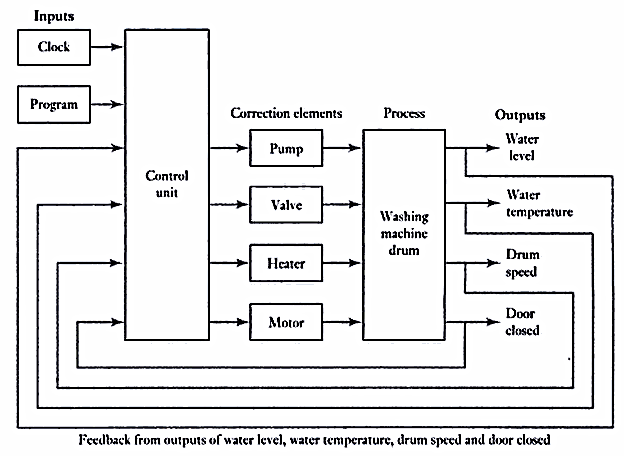 2/23/2018
18
S RAJARAJAN, Asst Prof, BSARC.
DIGITAL CAMERA WITH AUTOMATIC FOCUS
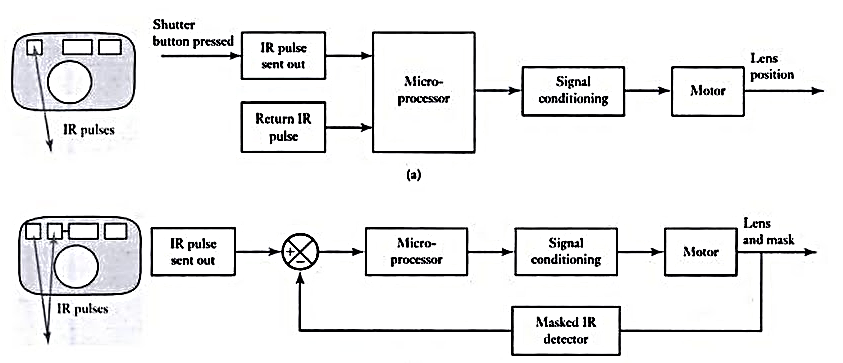 2/23/2018
19
S RAJARAJAN, Asst Prof, BSARC.
ENGINE MANAGEMENT SYSTEM
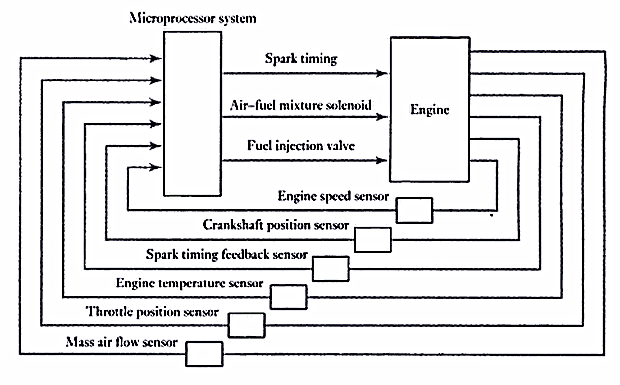 2/23/2018
20
S RAJARAJAN, Asst Prof, BSARC.
SENSORS
Sensors: 
	A device which provides a usable output in response to a specified measurand


Transducer
	A device that converts a signal from one form of energy to another form
2/23/2018
S RAJARAJAN, Asst Prof, BSARC.
21
STATIC SPECIFICATION
Range - limits between which the input can vary

Span - difference between the maximum and minimum values of the input

Error -  difference between the result of the measurement and the true value

Accuracy – expressed as percentage of full-scale

Sensitivity -  the ratio of change in output value of a sensor to the per unit change in input value
2/23/2018
S RAJARAJAN, Asst Prof, BSARC.
22
Cont..
Non linearity error - the maximum deviation of the actual measured curve of a sensor from the ideal curve








Hysteresis error
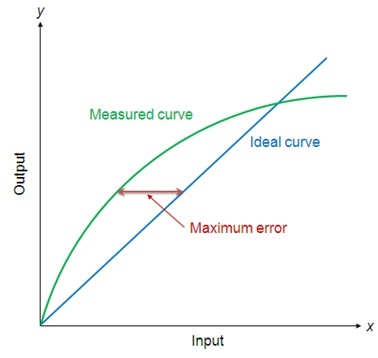 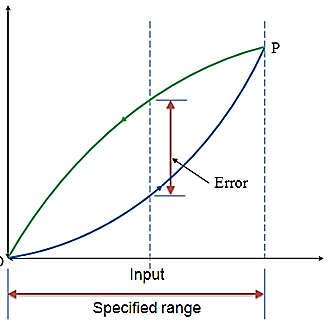 2/23/2018
S RAJARAJAN, Asst Prof, BSARC.
23
Cont..
Repeatability / reproducibility - the ability of a sensor to give same output for repeated applications of same input value

Stability - the ability of a sensor device to give same output when used to measure a constant input over a period of time

Dead band - the range of input values for which there is no output

Resolution - the smallest detectable incremental change of input parameter that can be detected in the output signal
2/23/2018
S RAJARAJAN, Asst Prof, BSARC.
24
DYNAMIC SPECIFICATION
Response time – time taken to reach 95% of steady state value

Settling time – time taken to settle within some % of steady state error
2/23/2018
S RAJARAJAN, Asst Prof, BSARC.
25
CLASSIFICATION
Displacement, position and proximity sensors
Velocity 
Force
Fluid pressure
Liquid flow
Liquid level
Temperature
Light sensors
2/23/2018
S RAJARAJAN, Asst Prof, BSARC.
26
DISPLACEMENT, POSITION AND PROXIMITY SENSORS
Potentiometer sensor
Strain-gauged element
Capacitive element
Linear Variable Differential transformer (LVDT)
Eddy current proximity sensor
Inductive proximity sensor
Optical encoders
Pneumatic sensors
Proximity switches
Photosensitive sensor
Hall effect sensor
2/23/2018
S RAJARAJAN, Asst Prof, BSARC.
27
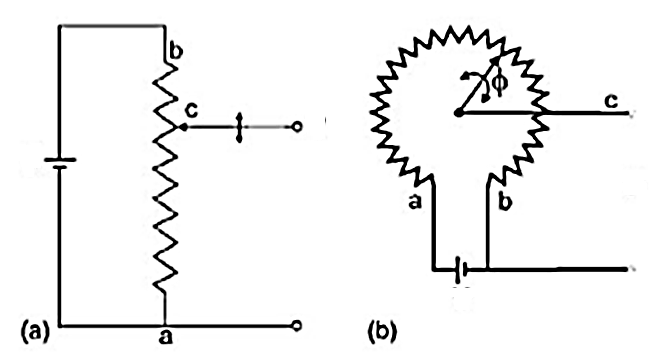 POTENTIOMETER SENSOR
RI
VI
VO
R2
VO
VI
Feedback loop to ensure that the moving member or component reaches its commanded position
Machine-tool controls, elevators, liquid-level assemblies, forklift trucks, automobile throttle controls
Control of injection molding machines, woodworking machinery, printing, spraying, robotics
2/23/2018
S RAJARAJAN, Asst Prof, BSARC.
28
STRAIN GAUGE ELEMENT
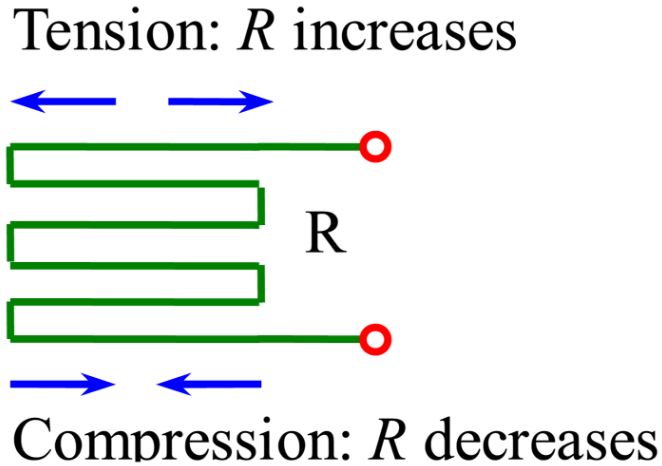 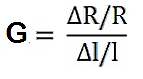 G – GAUGE FACTOR
Bending and deflection measurement, compression and tension measurement and strain measurement
Force measurement in machine tools, hydraulic or pneumatic press 
Impact sensors in aerospace vehicles
2/23/2018
S RAJARAJAN, Asst Prof, BSARC.
29
CAPACITIVE SENSOR
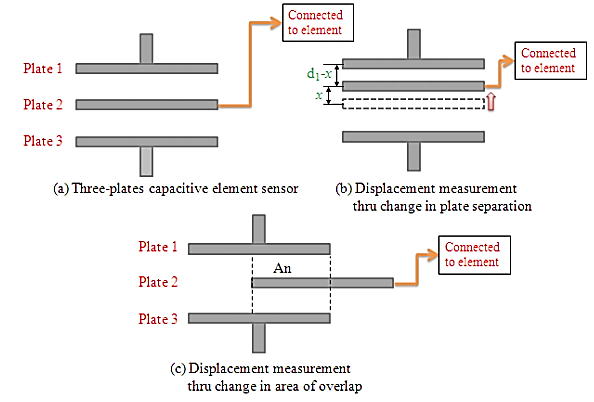 C = εr εo A / d
• Automatic Feed hopper level monitoring
• Grease level monitoring
• Level control of liquids
•To measure shape errors in the part being produced
•To test assembled parts for uniformity, thickness or
•Machine tool monitoring
2/23/2018
S RAJARAJAN, Asst Prof, BSARC.
30
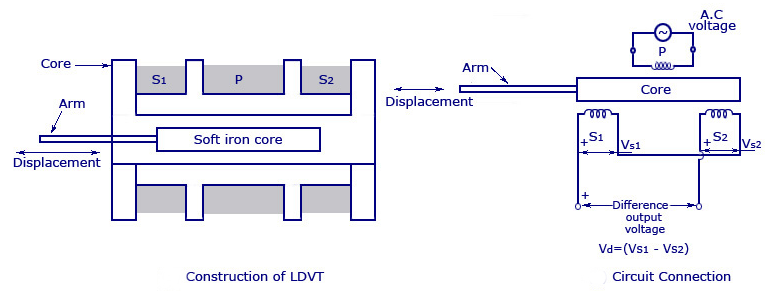 LINEAR VARIABLE DIFFERENTIAL TRANSFORMER (LVDT)
2/23/2018
S RAJARAJAN, Asst Prof, BSARC.
31
APPLICATION -LVDT
• Measurement of spool position in a wide range of servo valve applications
• To provide displacement feedback for hydraulic cylinders
• To control weight and thickness of medicinal products viz. tablets or pills
• For automatic inspection of final dimensions of products being packed for dispatch
• To measure distance between the approaching metals during Friction welding process
• To continuously monitor fluid level as part of leak detection system
• To detect the number of currency bills dispensed by an ATM
2/23/2018
S RAJARAJAN, Asst Prof, BSARC.
32
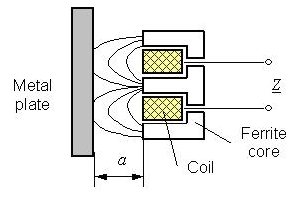 EDDY CURRENT PROXIMITY SENSOR
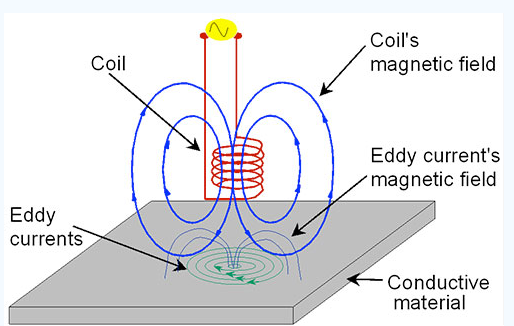 • Automation requiring precise location
• Machine tool monitoring
• Final assembly of precision equipment such as disk drives
2/23/2018
S RAJARAJAN, Asst Prof, BSARC.
33
INDUCTIVE PROXIMITY SENSOR
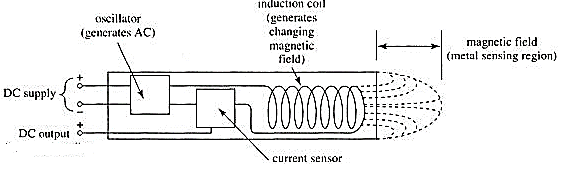 • Industrial automation: counting of products during production or transfer
• Security: detection of metal objects, arms, land mines
2/23/2018
S RAJARAJAN, Asst Prof, BSARC.
34
OPTICAL ENCODER – RELATIVE (INCREMENTAL ENCODER)
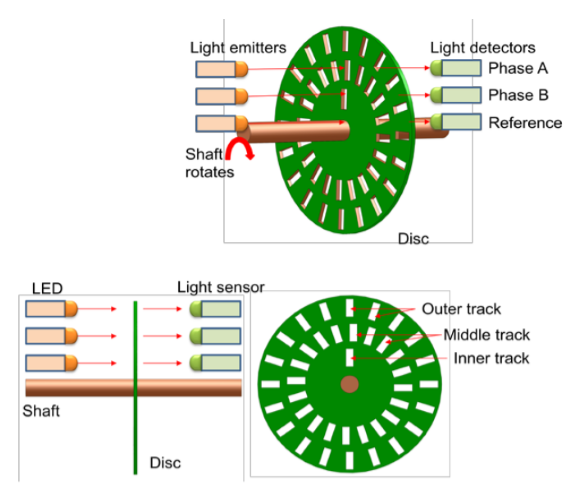 2/23/2018
S RAJARAJAN, Asst Prof, BSARC.
35
OPTICAL ENCODER - ABSOLUTE
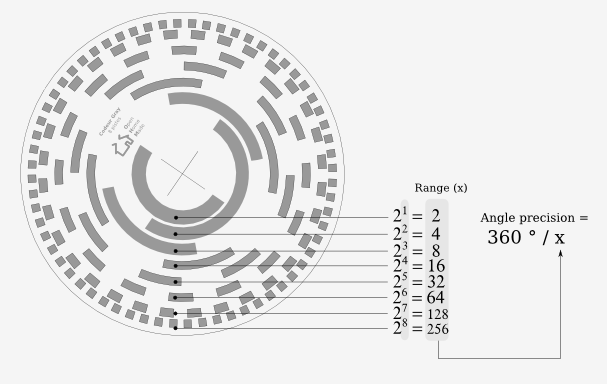 Application : Servo motors to measure the rotation of shafts
2/23/2018
S RAJARAJAN, Asst Prof, BSARC.
36
PNEUMATIC SENSOR
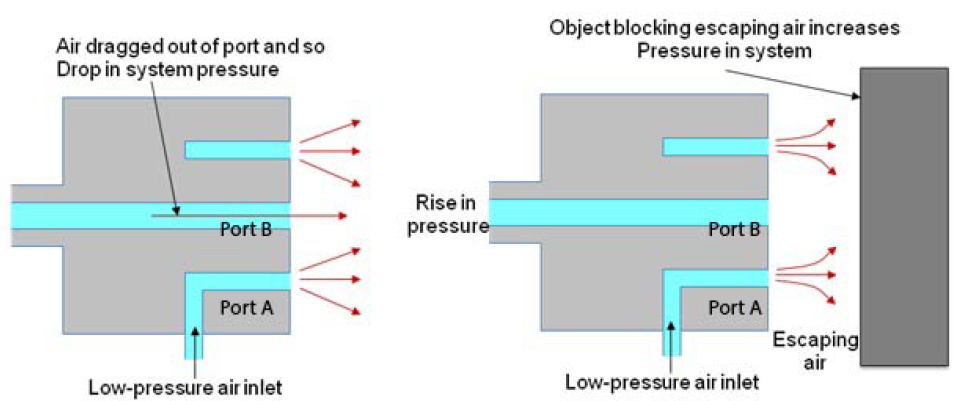 Application : Robotics, pneumatics and for tooling in CNC machine tools
2/23/2018
S RAJARAJAN, Asst Prof, BSARC.
37
PROXIMITY SWITCH
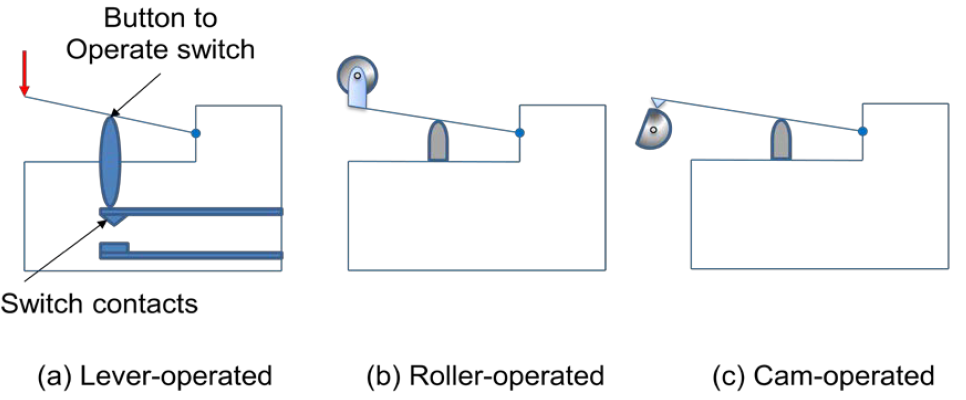 Application : to detect the presence of an item on the conveyor belt
2/23/2018
S RAJARAJAN, Asst Prof, BSARC.
38
REED SWITCH
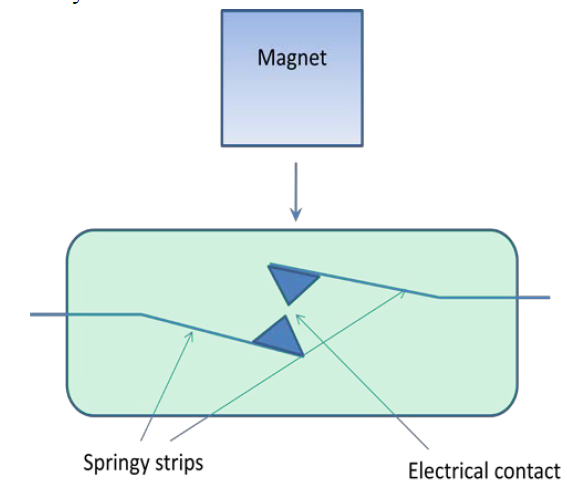 Application : to check closure of doors
2/23/2018
S RAJARAJAN, Asst Prof, BSARC.
39
PHOTOSENSITIVE SENSOR
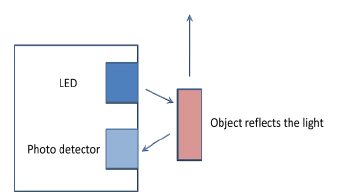 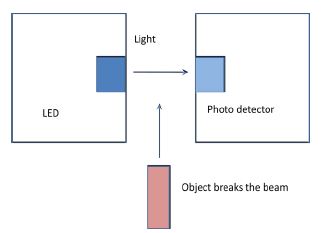 Application : to check closure of lift doors
2/23/2018
S RAJARAJAN, Asst Prof, BSARC.
40
HALL EFFECT SENSOR
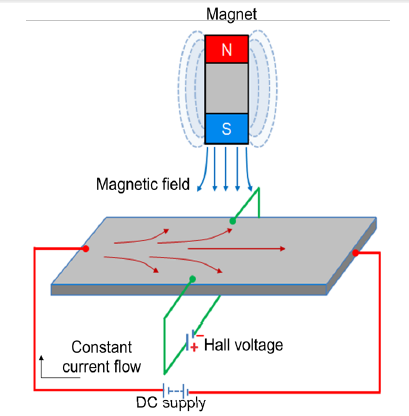 Hall voltage α distance between   magnet and conductor
Application : to check the level of fuel in the tank
2/23/2018
S RAJARAJAN, Asst Prof, BSARC.
41
VELOCITY & MOTION SENSORS
Optical encoder
Tachogenerator
Pyroelectric sensors
2/23/2018
S RAJARAJAN, Asst Prof, BSARC.
42
TACHOGENERATOR
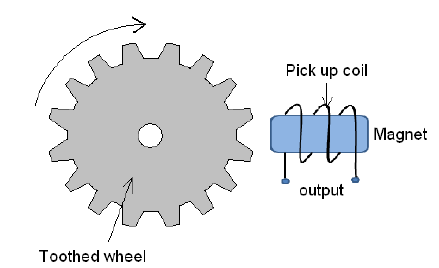 EMF = N . Φ . n . ɷ . Sin (ɷt)
N – No. of teeth
n – No of turns in the coil
ɷ - angular velocity
Φ – magnetic flux
t - time
Application : to measure angular velocity of the shaft
2/23/2018
S RAJARAJAN, Asst Prof, BSARC.
43
PYROELECTRIC SENSORS
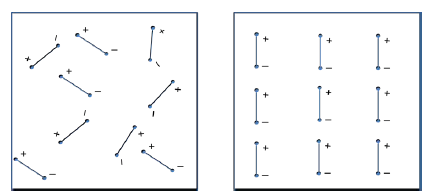 AFTER POLARISATION
BEFORE POLARISATION
Change in temperature α change in charge
Application : to detect intruders & heat source
		  In engine analysis
2/23/2018
S RAJARAJAN, Asst Prof, BSARC.
44
FORCE SENSORS
Force can be measured by the measurement of displacements. Eg: Spring balance.
Strain gauge load cell
Piezoelectric sensors
2/23/2018
S RAJARAJAN, Asst Prof, BSARC.
45
STRAIN GAUGE LOAD CELL
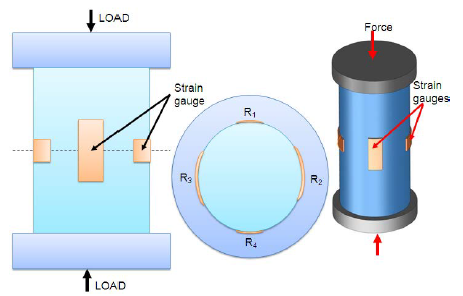 FORCE APPLIED


COMPRESSION / TENSION 


CHANGE IN RESISTANCE
Change in resistance α Strain α measure of force applied
Application : laboratory balances, industrial scales, platform scales etc.
2/23/2018
S RAJARAJAN, Asst Prof, BSARC.
46
PIEZOELECTRIC SEENSORS
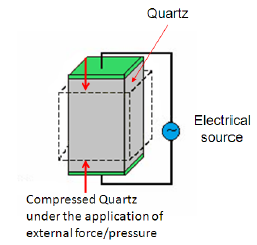 Materials: Quartz, Topaz, Tourmaline minerals group
Charge generated α displacement due to compression / tension  α Force applied
Application : to monitor combustion in automotive industry, touch pads of mobile phones, used in medical, aerospace & nuclear instrumentation.
2/23/2018
S RAJARAJAN, Asst Prof, BSARC.
47
PRESSURE SENSORS
Fluid pressure can be measured by the elastic deformation. Eg: diaphragms, capsules, bellows, bourdon tubes.
Piezoelectric sensor
Tactile sensor
2/23/2018
S RAJARAJAN, Asst Prof, BSARC.
48
DIAPHRAGM, CAPSULES & BELOWS
USED IN COMBINATION WITH STRAN GAUGE & LVDT
CAPSULE – corrugated diaphragm & BELLOWS – a stack of capsules
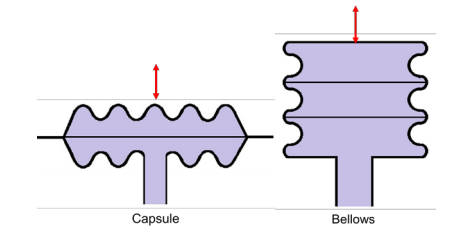 DIAPHRAGM
Materials: SS, PB, Ni, RUBBER WITH NYLON
2/23/2018
S RAJARAJAN, Asst Prof, BSARC.
49
BELLOW WITH LVDT
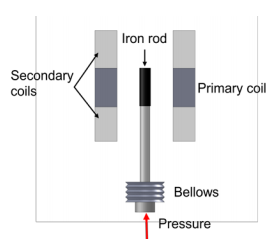 2/23/2018
S RAJARAJAN, Asst Prof, BSARC.
50
BOURDON TUBE
Materials: SS, PB
2/23/2018
S RAJARAJAN, Asst Prof, BSARC.
51
TACTILE SENSOR
A.C. INPUT TO LOWER PVDF LAYER


VIBRATIONS GENERATED


TRANSMITTED TO UPPER PVDF LAYER VIA SOFT LAYER


CAUSES ALTERNATING VOLTAGE IN UPPER PVDF


ANY PRESSURE CHANGES THE VOLTAGE GENERATED
POLYVINYLIDENE FLUORIDE
2/23/2018
S RAJARAJAN, Asst Prof, BSARC.
52
LIQUID FLOW SENSORS
2/23/2018
S RAJARAJAN, Asst Prof, BSARC.
53
LIQUID FLOW SENSORORIFICE PLATE
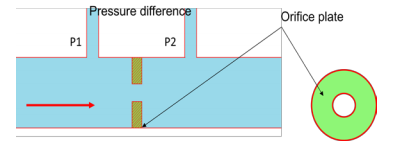 2/23/2018
S RAJARAJAN, Asst Prof, BSARC.
54
TURBINE METER
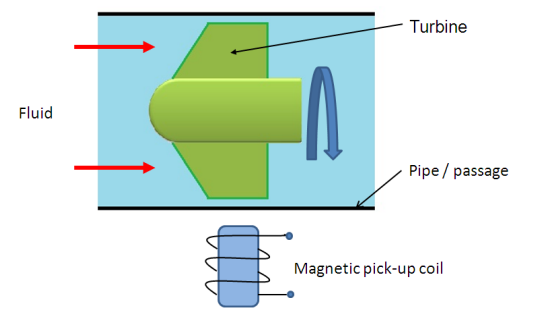 emf generated α number of magnetic pulse α angular velocity of rotor α fluid flow rate
2/23/2018
S RAJARAJAN, Asst Prof, BSARC.
55
LIQUID LEVEL SENSORS
Monitoring the position of the liquid surface. Eg: float
Indirectly by measuring the weight ( A*h*ρ*g ) Eg: load cell , pressure (h*ρ*g) etc
2/23/2018
S RAJARAJAN, Asst Prof, BSARC.
56
LIQUID LEVEL SENSOR – FLOAT with POTENTIOMETER / LVDT / STRAIN GAUGE
2/23/2018
S RAJARAJAN, Asst Prof, BSARC.
57
DIFFERENTIAL PRESSURE CELL
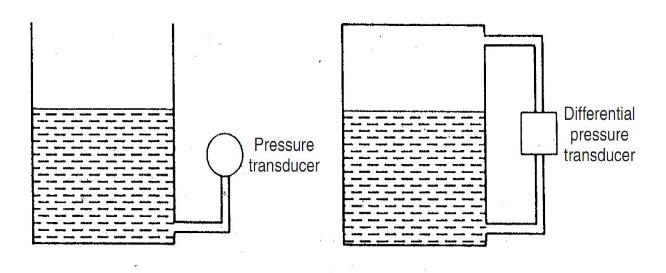 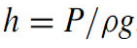 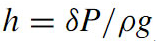 2/23/2018
S RAJARAJAN, Asst Prof, BSARC.
58
TEMPERATURE SENSORS
Monitoring the expansion / contraction of the material. Eg: Bimetallic strip
Change in the resistance Eg: RTD, Thermistor
Thermoelectric emf Eg: Thermo diodes, Thermo transistor, Thermocouple
2/23/2018
S RAJARAJAN, Asst Prof, BSARC.
59
TEMPERATURE – BIMETALLIC STRIP
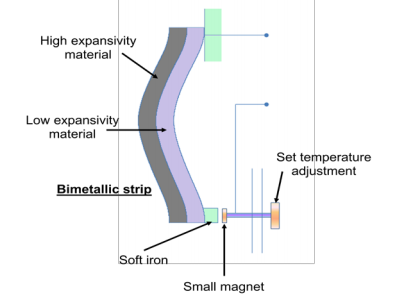 Application : to protect the heat appliances
2/23/2018
S RAJARAJAN, Asst Prof, BSARC.
60
TEMPERATURE – RESISTANCE TEMPERATURE DETECTORS
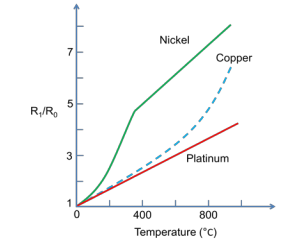 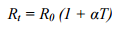 Pt, Ni, Ni-Cu
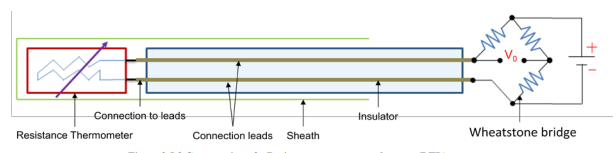 2/23/2018
S RAJARAJAN, Asst Prof, BSARC.
61
APPLICATION - RTD
• To maintain correct temperature in the food handling and processing industry - Textile production - Plastics processing - Petrochemical processing equipments
• To control the operations of consumer appliances such as toasters, coffee makers, refrigerators, freezers, hair dryers, etc.
• Air, gas and liquid temperature measurement in pipes and tanks
• Exhaust gas temperature measurement
2/23/2018
S RAJARAJAN, Asst Prof, BSARC.
62
TEMPERATURE – THERMISTOR
sintered metal oxide (mixtures of metal oxides, chromium, cobalt, iron, manganese and nickel) or doped polycrystalline ceramic containing barium titanate (BaTiO3)
2/23/2018
S RAJARAJAN, Asst Prof, BSARC.
63
TEMPERATURE – THERMISTOR
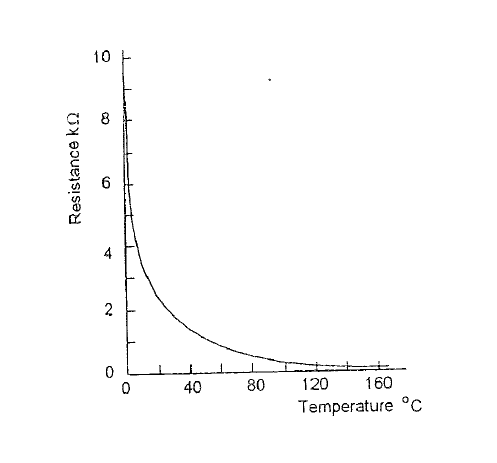 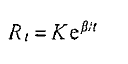 2/23/2018
S RAJARAJAN, Asst Prof, BSARC.
64
APPLICATION - THERMISTOR
• To monitor the coolant temperature - the temperature of an incubator - the temperature of battery packs while charging - temperature of hot ends of 3D printers
• To maintain correct temperature in the food handling and processing industry equipments
• To control the operations of consumer appliances such as toasters, coffee makers, refrigerators, freezers, hair dryers, etc.
2/23/2018
S RAJARAJAN, Asst Prof, BSARC.
65
TEMPERATURE – THERMO DIODES & THERMO TRANSISTOR
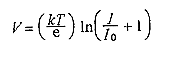 Diodes :  potential difference between p-n junction
                linear function 
                needs signal conditioning

Transistor : voltage across emitter & base
                  2 transistor with different collector current – 	       difference in base-emitter voltage directly 		       proportional to T difference
2/23/2018
S RAJARAJAN, Asst Prof, BSARC.
66
TEMPERATURE – THERMOCOUPLE
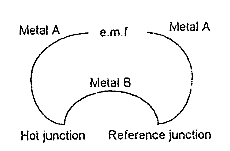 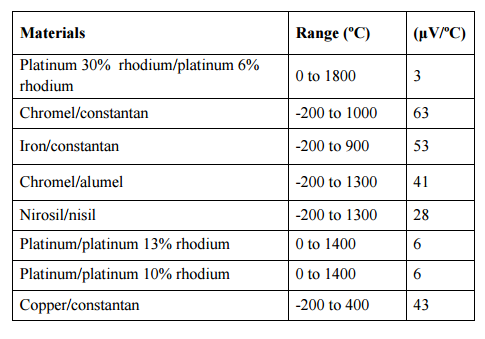 2/23/2018
S RAJARAJAN, Asst Prof, BSARC.
67
APPLICATION - THERMOCOUPLES
• To monitor temperatures and chemistry throughout the steel making process
• Testing temperatures associated with process plants e.g. chemical production and petroleum refineries
• Testing of heating appliance safety
• Temperature profiling in ovens, furnaces and kilns
• Temperature measurement of gas turbine and engine exhausts
• Monitoring of temperatures throughout the production and smelting process in the steel, iron and aluminum industry
2/23/2018
S RAJARAJAN, Asst Prof, BSARC.
68
LIGHT SENSORS
Photo resistor (LDR) – CdS – light intensity    resistance  
Photo diodes – light intensity into emf
2/23/2018
S RAJARAJAN, Asst Prof, BSARC.
69
LIGHT SENSORS APPLICATION
Camera: 
Light Meters, Automatic Shutter Control, Auto-focus, Photographic Flash Control
Medical: 
CAT Scanners - X ray Detection, Pulse Oximeters, Blood Particle Analyzers
Industry :  
Bar Code Scanners, Brightness Controls, Encoders, Position Sensors
Safety Equipment :
Smoke Detectors, Flame Monitors
2/23/2018
S RAJARAJAN, Asst Prof, BSARC.
70
SELECTION OF SENSORS
Nature of variable measured
Nature of output from the sensors
Terminology of sensors
Environmental factors
Economic factors
2/23/2018
S RAJARAJAN, Asst Prof, BSARC.
71
SIGNAL CONDITIONING
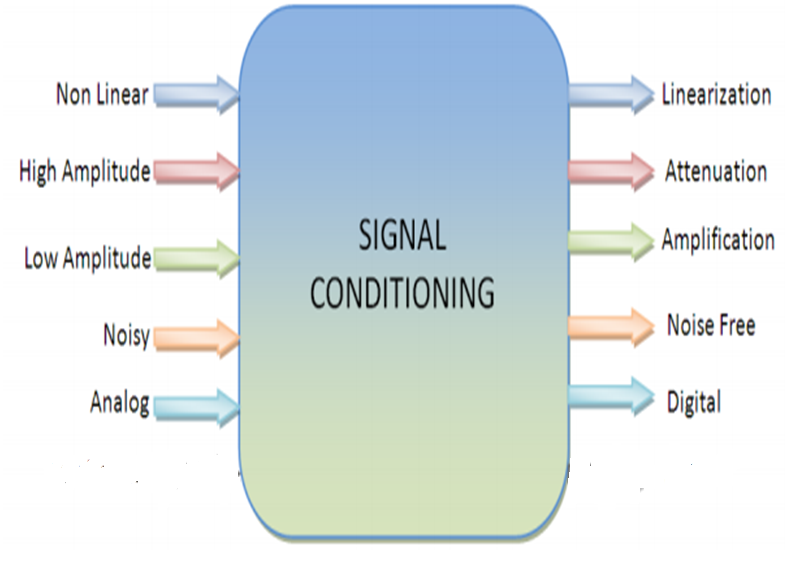 2/23/2018
S RAJARAJAN, Asst Prof, BSARC.
72
MODULE 1 SUMMARY
Mechatronics basics
System - Modeling system
Measurement system
Control system – open loop, closed loop
Sequential controller
Sensors & transducer
Terminologies
Displacement
Position
Velocity
Force / pressure
Liquid flow
Liquid level
Temperature
Light 
Selection of sensor
Signal conditioning
2/23/2018
S RAJARAJAN, Asst Prof, BSARC.
73
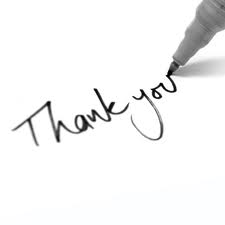 2/23/2018
S RAJARAJAN, Asst Prof, BSARC.
74